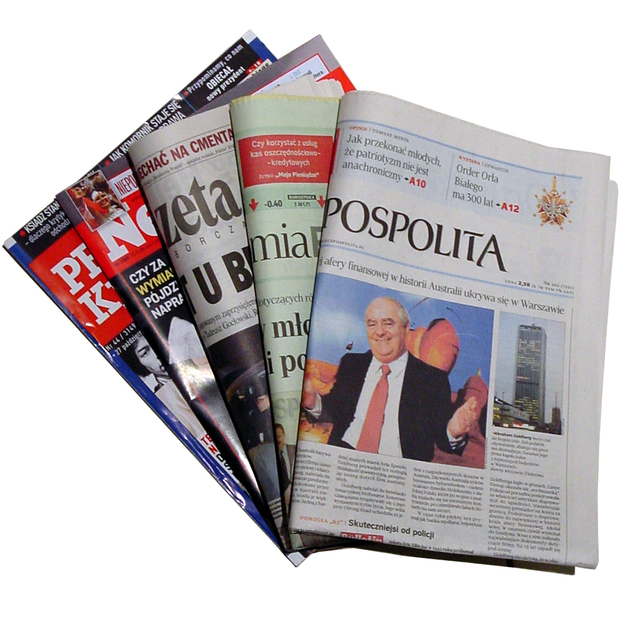 Komunikasi Massa : Masyarakat, Budaya , dan Media Baru
Komunikasi Massa
Program Studi Ilmu Komunikasi
Universitas Pembangunan Jaya
Komunikasi massa dapat dikategorikan sebagai fenomena masyarakat dan budaya
Tipologi Hubungan Media Massa dan Masyarakat
Social structure influences culture
					Yes 			No


			Yes
Culture influences 
social structure
			
			No
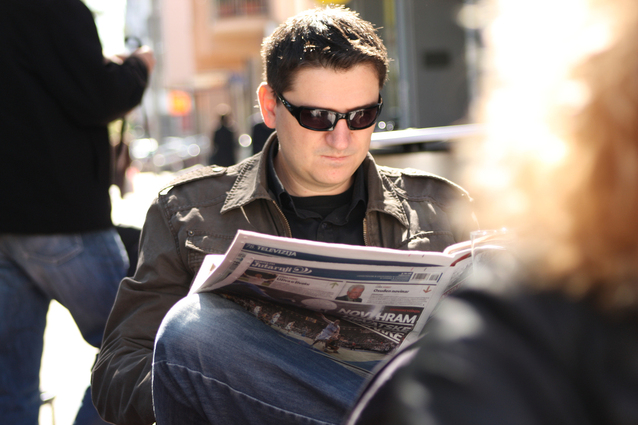 Konsep Mediasi
Media massa menghubungkan masyarakat dengan realitas yang ada di sekitarnya
Peran Media sebagai Mediator
Jendela dari sebuah peristiwa atau pengalaman
Cerminan peristiwa yang terjadi dalam masyarakat dan di seluruh dunia
Filter, gatekeeper atau portal yang menseleksi peristiwa yang patut diperhatikan masyarakat dan menutup peristiwa lainnya
Panduan, penerjemah yang menjelaskan berbagai informasi yang terpisah satu sama lain
Forum yang mempresentasikan berbagai opini dan pendapat yang mendorong feedback dari masyarakat
Penyebar informasi kepada masyarakat
Teman diskusi yang memberikan respon melalui media interaktif
Kerangka Referensi untuk menghubungkan Media dengan Masyarakat
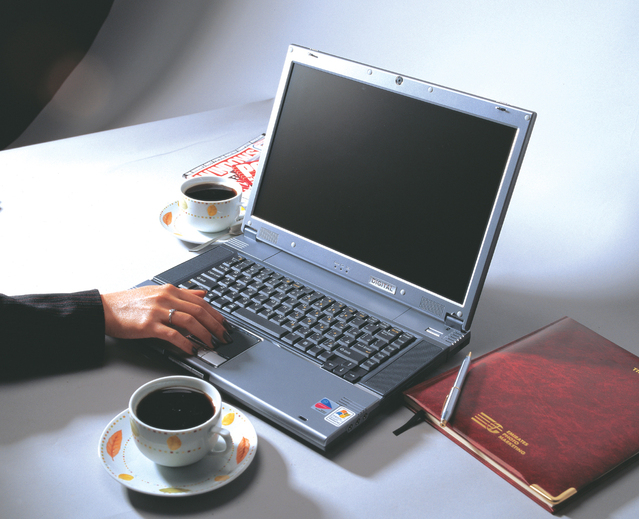 Tema utama dari teori media dan masyarakat
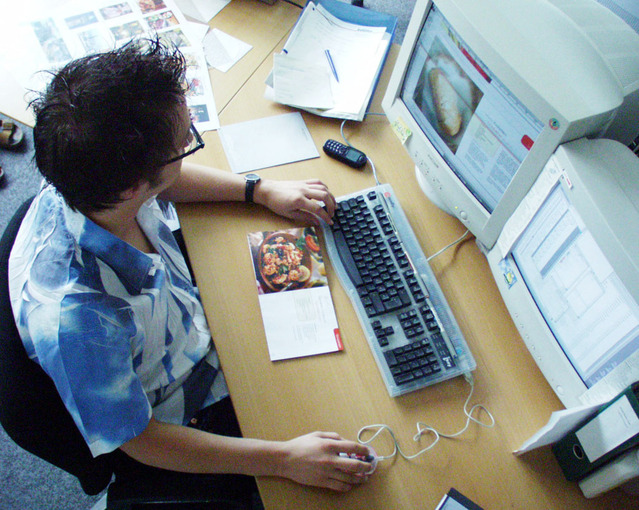 Kekuasaan dan Ketidakseimbangan
Media massa selalu memiliki keterkaitan dengan struktur dan kekuatan ekonomi politik
Tergantung pada peraturan hukum dan ekonomi
Instrumen kekuasaan yang efektif
Kekuasaan media massa tidak dapat dimiliki oleh seluruh anggota masyarakat
Integrasi Sosial dan Identitas
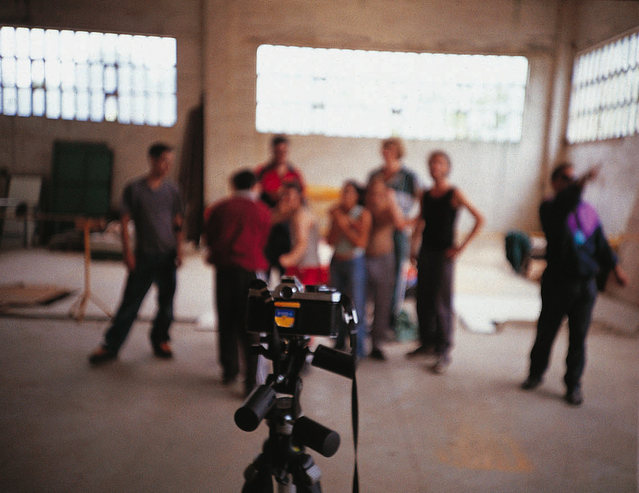 Dual perspektif mengenai media massa dalam masyarakat : Integrasi dan fragmentasi
Dimensi sentifugal melihat media massa membawa perubahan, individualisme dan fragmentasi
Dimensi sentripetal melihat media massa menyatukan masyarakat, membangun tatanan sosial dan membawa integrasi sosial dalam masyarakat
Perubahan Sosial dan Pembangunan
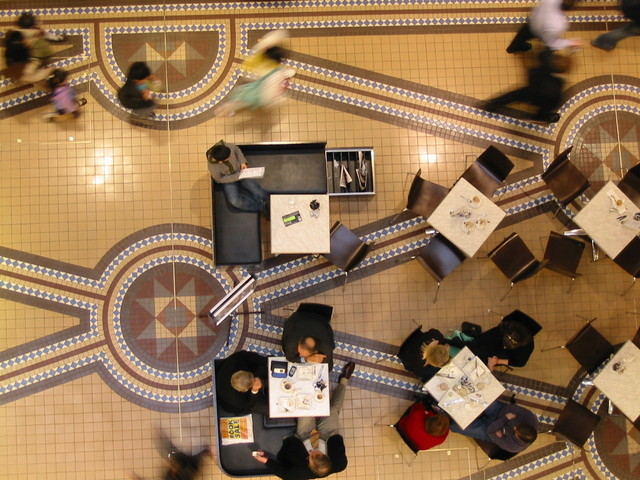 Teknologi komunikasi, bentuk dan isi dari media
Perubahan di dalam masyarakat
Distribusi informasi, opini, kepercayaan, nilai , dan berbagai hal lain di dalam masyarakat
Ruang dan Waktu
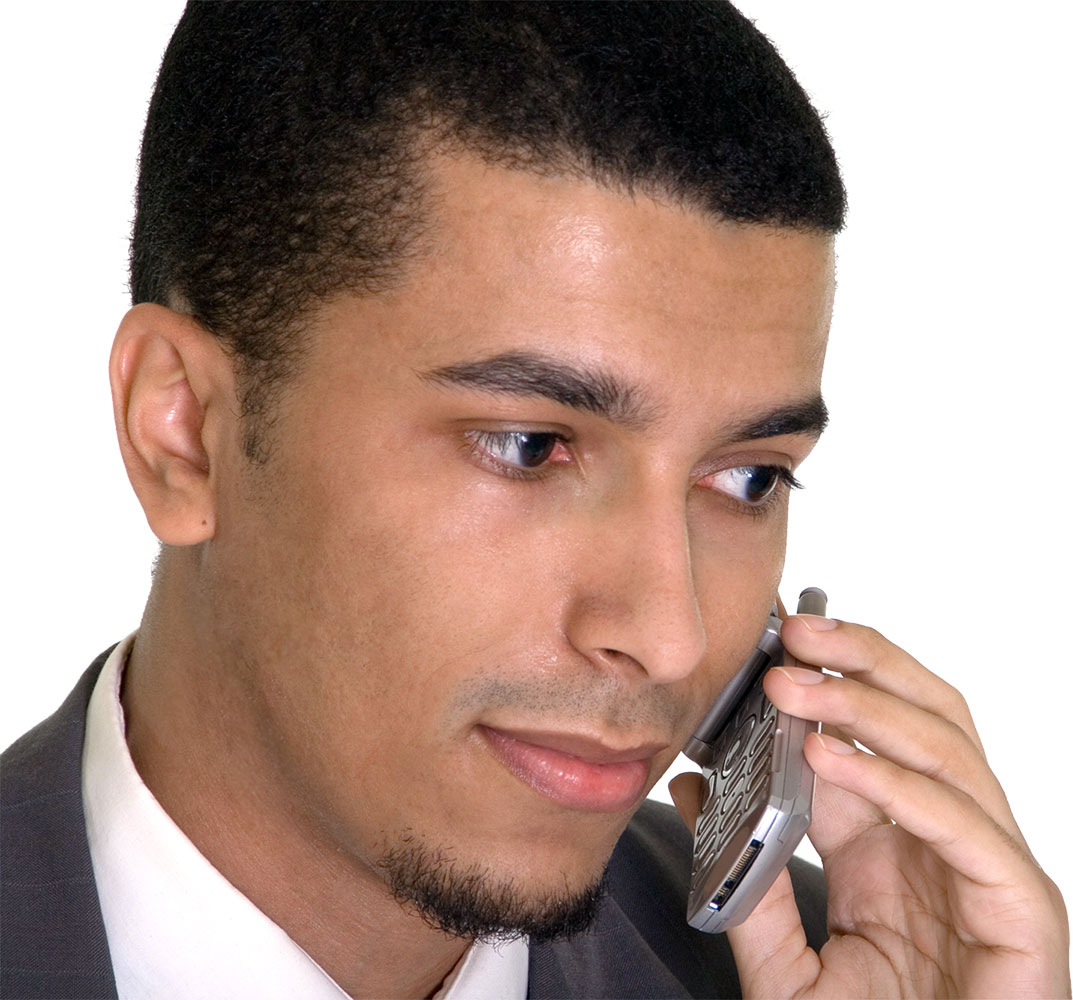 Media memperkecil jarak
Ruang virtual menjadi perpanjangan ruang nyata
Media menyediakan kumpulan memori mengenai berbagai peristiwa
Gap antara transmisi teknik dan kemampuan resepsi manusia melebar
Komunikasi melalui media tidak terbatas pada ruang dan waktu
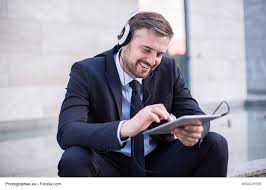 Teori Media-Masyarakat I : Masyarakat Massa
Masyarakat diorganisasi secara sentral dan skala besar
Publik menjadi terpisah ke dalam bagian-bagian yang kecil
Media tersentralisasi, dengan transmisi satu arah
Orang menjadi bergantung pada media untuk identitas mereka
Media digunakan untuk memanipulasi dan mengkontrol
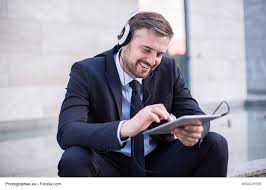 Teori Media-Masyarakat II : Marxism dan Ekonomi Politik
Kontrol ekonomi dan logika menjadi kekuatan penentu utama
Struktur media selalu mengarah ke monopoli
Integrasi global dari kepemilikan media semakin berkembang
Keragaman menjadi berkurang
Oposisi dan suara alternatif menjadi termarjinalisasi
Kepentingan publik dalam komunikasi diletakkan di bawah kepentingan pribadi
Akses terhadap menfaat komunikasi tidak didistribusikan secara merata
Teori Media-Masyarakat III : Fungsionalisme
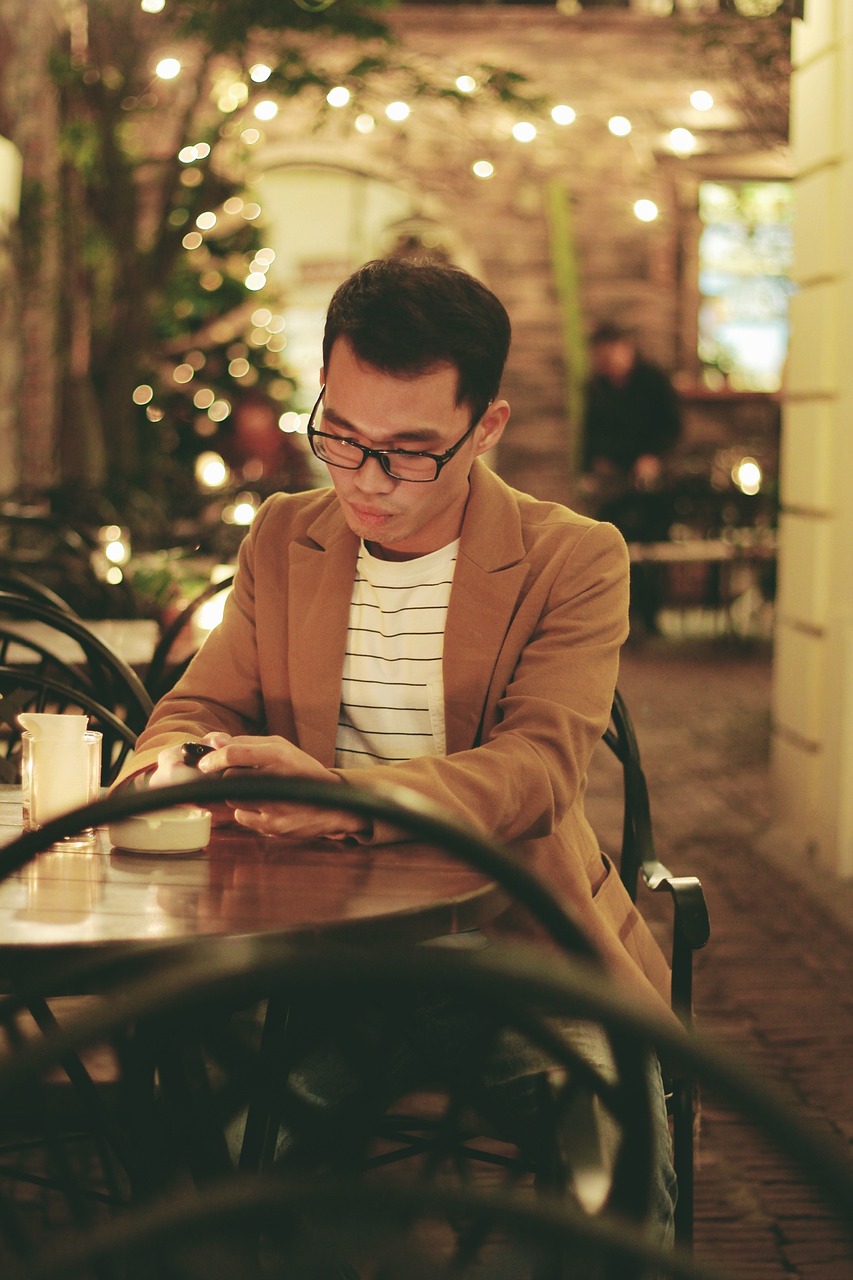 Fungsi media dalam masyarakat untuk memberikan informasi, menjadi penghubung, penerus informasi, hiburan dan mobilisasi
Media merupakan institusi masyarakat
Media melakukan berbagai fungsi terkait dengan kontrol dan kesatuan
Media diperlukan untuk adaptasi dan perubahan
Fungsi dikenali melalui efek media
Terdapat efek buruk yang tidak direncanakan yang dapat diklasifikasikan sebagai disfungsi
Teori Media-Masyarakat IV: Konstruksionisme Sosial
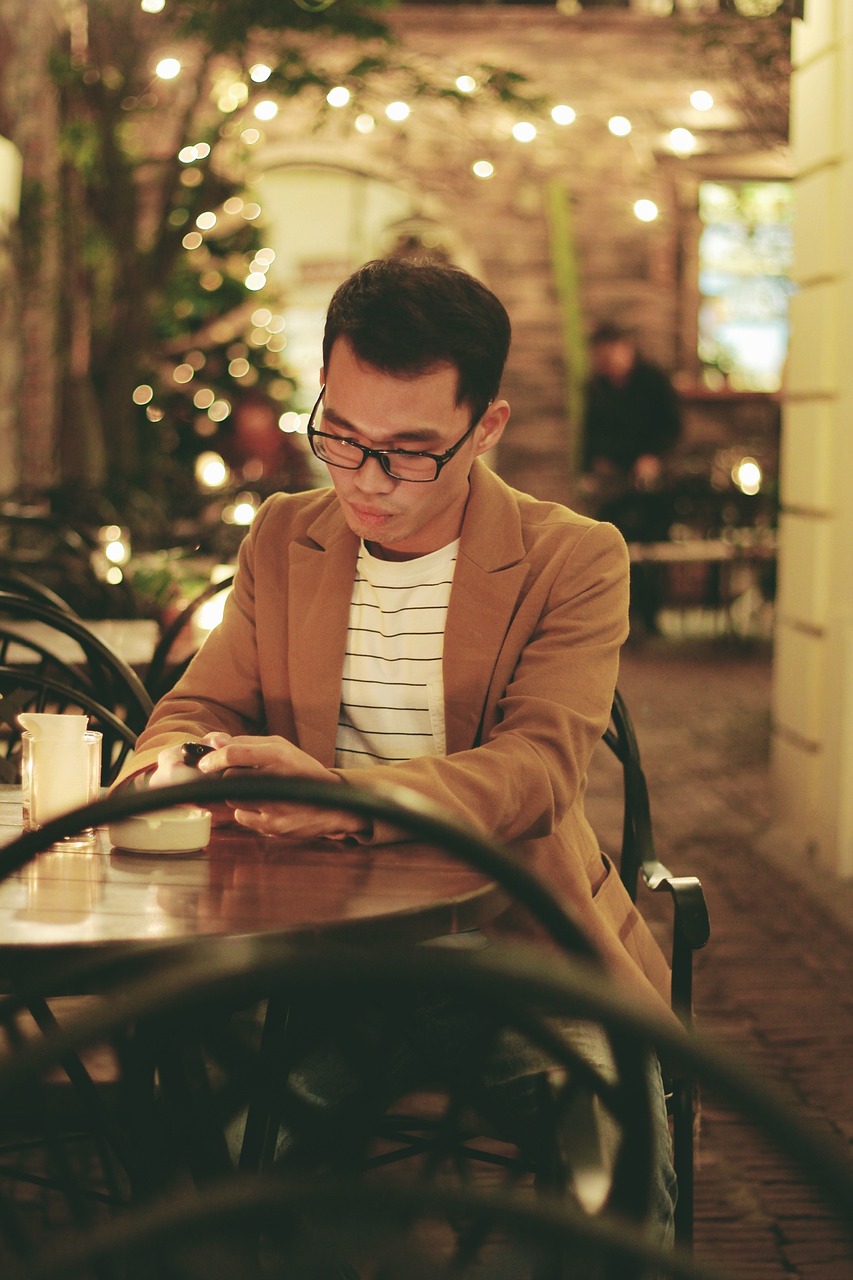 Masyarakat sebagai konstruksi
Media memberikan bahan untuk konstruksi realitas
Makna diberikan oleh media namun dapat dinegosiasi atau ditolak
Media secara selektif mereproduksi makna tertentu
Media tidak dapat memberikan pandangan objektif mengenai realitas sosial
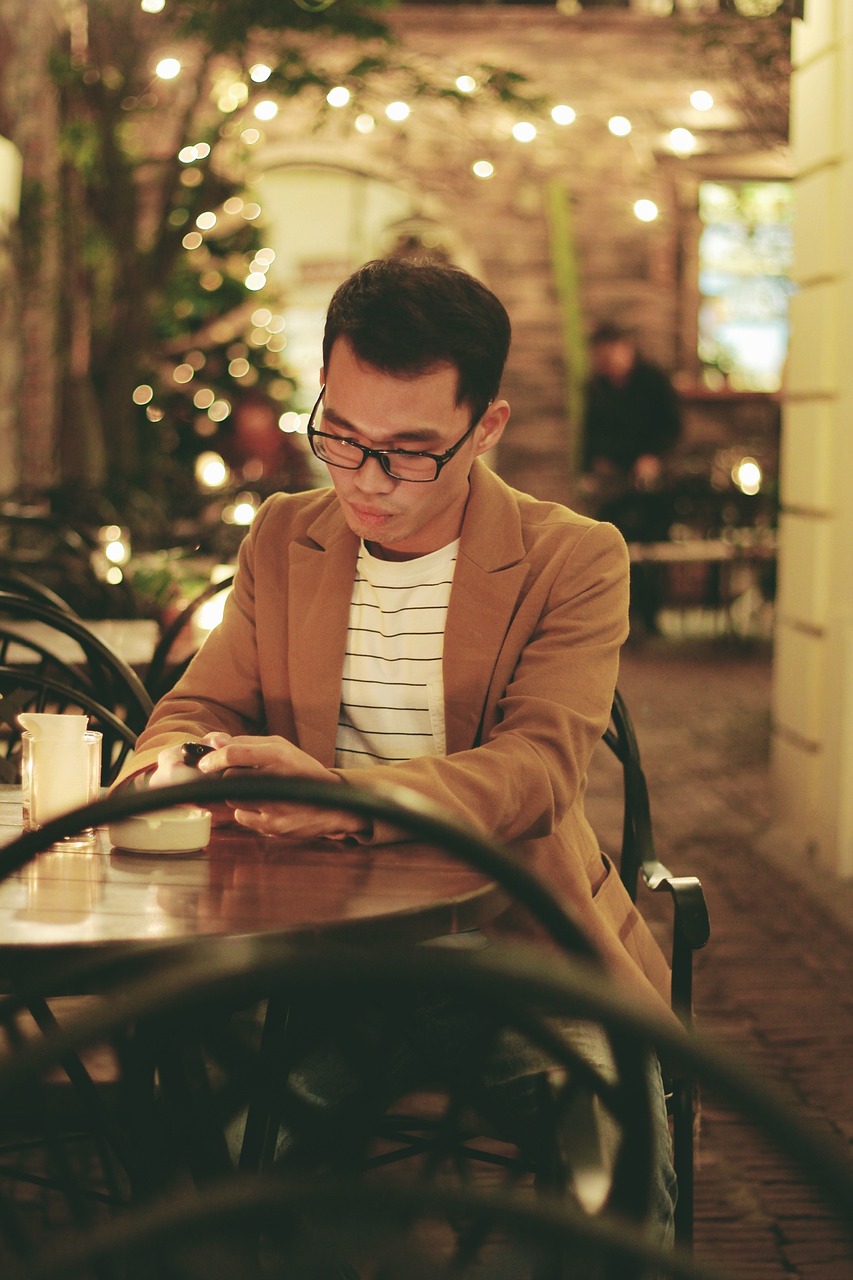 Teori Media-Masyarakat V : Determinisme Teknologi Komunikasi
Teknologi komunikasi merupakan hal dasar dalam masyarakat
Setiap teknologi memiliki bias terhadap bentuk komunikasi tertentu, konten dan penggunaannya
Teknologi komunikasi memperngaruhi arah dan kecepatan perubahan sosial
Revolusi komunikasi mengarahkan pada revolusi sosial
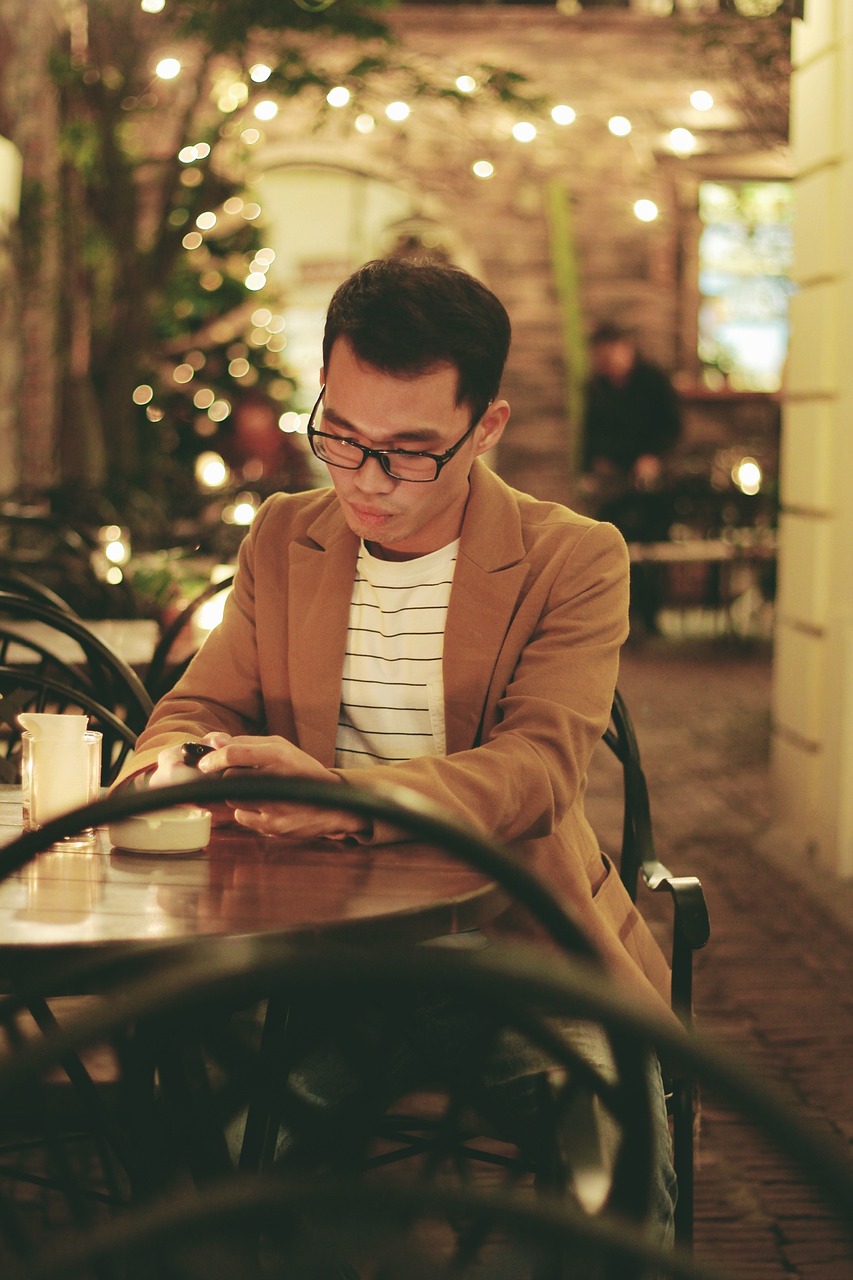 Teori Media Masyarakat VI : Masyarakat Informasi
Meningkatkan produksi dan aliran informasi
Masyarakat dikarakteristikkan dengan meningkatnya interaktivitas
Trend globalisasi meningkat
Ruang dan waktu menjadi semakin dekat
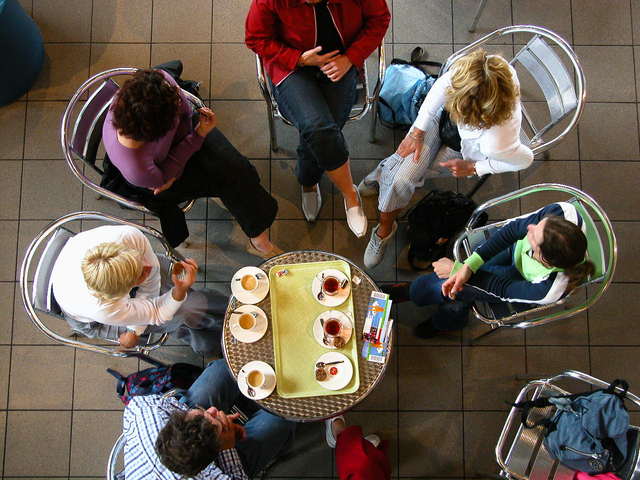 Komunikasi Massa dan Budaya
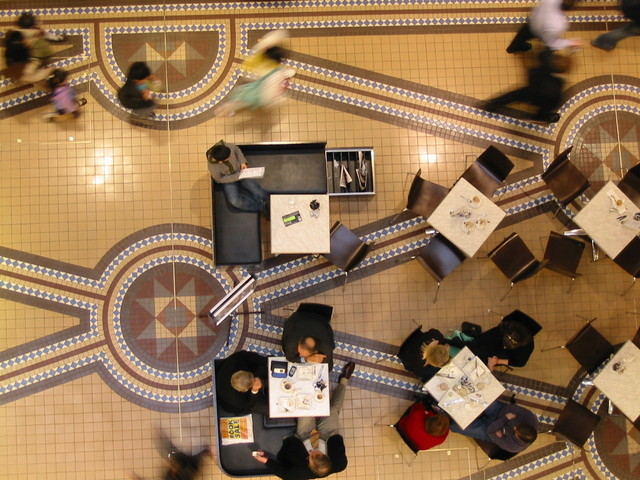 Komunikasi sebagai bentuk Ritual (James Carey, 1975)
Terdapat pendekatan mengenai komunikasi dan masyarakat dimana budaya menjadi hal yang utama
Komunikasi adalah proses simbolik dimana realitas diproduksi, dipertahankan, didperbaiki dan ditransformasi
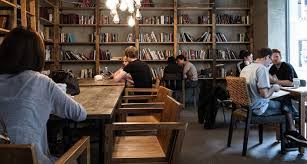 Karakteristik Utama dari Budaya
Dibentuk dan dipertahankan secara kolektif
Terbuka terhadap ekspresi simbolik
Dihargai secara berbeda
Memiliki pola yang sistematis
Dinamis dan terus berubah
Terdapat pada suatu daerah/lokasi tertentu
Dapat dikomunikasikan melewati ruang dan waktu
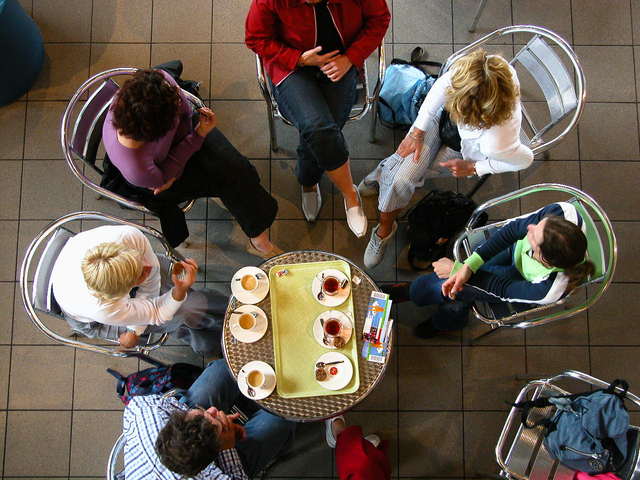 Tema dalam teori Media-Budaya
Kualitas dari Budaya massa
Sifat budaya populer
Dampak dari teknologi
Ekonomi politik dan budaya
Globalisasi
Identitas
Gender
Ideologi
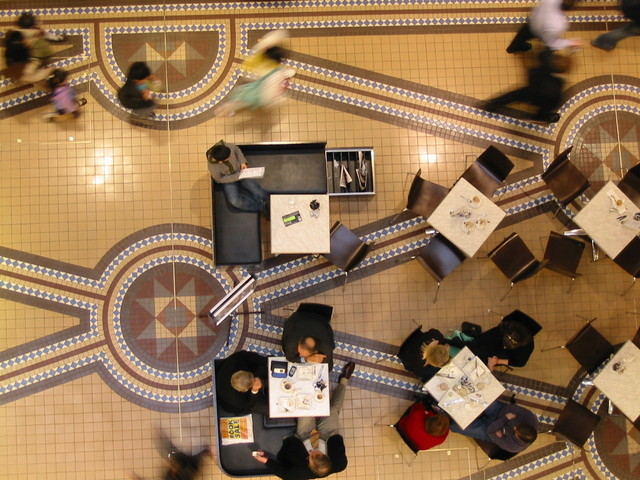 Poin utama dalam Teori Budaya Kritis
Budaya massa merupakan gambaran dari masyarakat kapitalis
Budaya massa menghasilkan kesadaran palsu
Komodifikasi adalah proses utama
Budaya massa memiliki ideologi hegemoni
Ideologi dapat diartikan secara berbeda dan bahkan diputarbalikkan
Budaya populer dapat dibedakan dari budaya massa
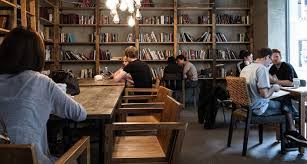 Kekuatan Semiotik dari Masyarakat
Produk budaya atau teks bersifat polysemy atau dapat diartikan secara berbeda (Fiske)
Sebuah komoditas budaya dapat menjadi populer apabila dapat memenuhi berbagai kebutuhan atau kepentingan berbagai pihak yang terlibat di dalamnya
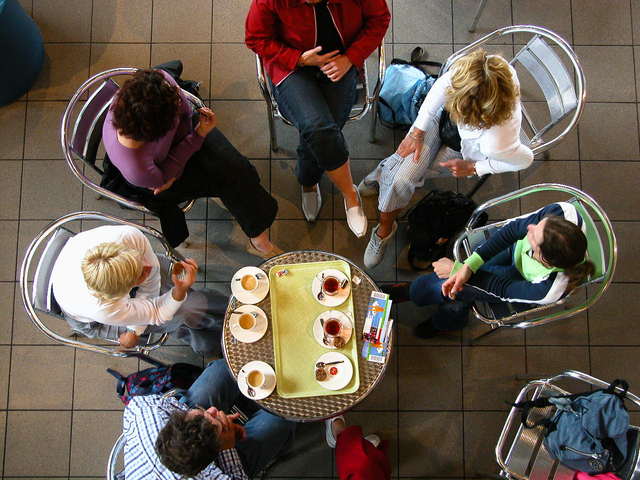 Media dan Gender
Media telah memarjinalisasi wanita dalam ruang publik
Media memberikan stereotype terkait feminitas dan maskulinitas
Produksi, konten media dan resepsi  dibuat berdasarkan gender
Perspektif wanita dilihat sebagai perspektif alternatif
Kritik terhadap Komersialisasi
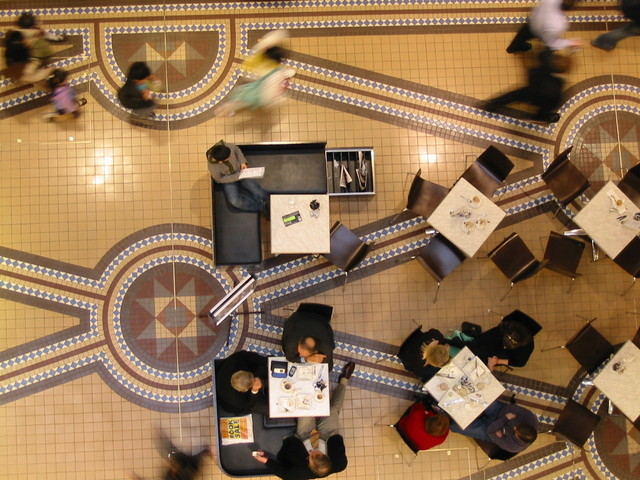 Mengarahkan ke tabloidisasi
Keputusan mengenai konten diarahkan pada keuntungan atau keinginan pasar
Mengeksploitasi konsumen yang lemah
Mempromosikan gaya hidup dan budaya konsumerisme
Komodifikasi budaya 
Berkurangnya integritas budaya dari konten media
Menjadi tergantung pada pengiklan dan mulai kehilangan independensi
Komunikasi dan Perubahan budaya&teknologi?
Budaya Komersial = Budaya Postmodern
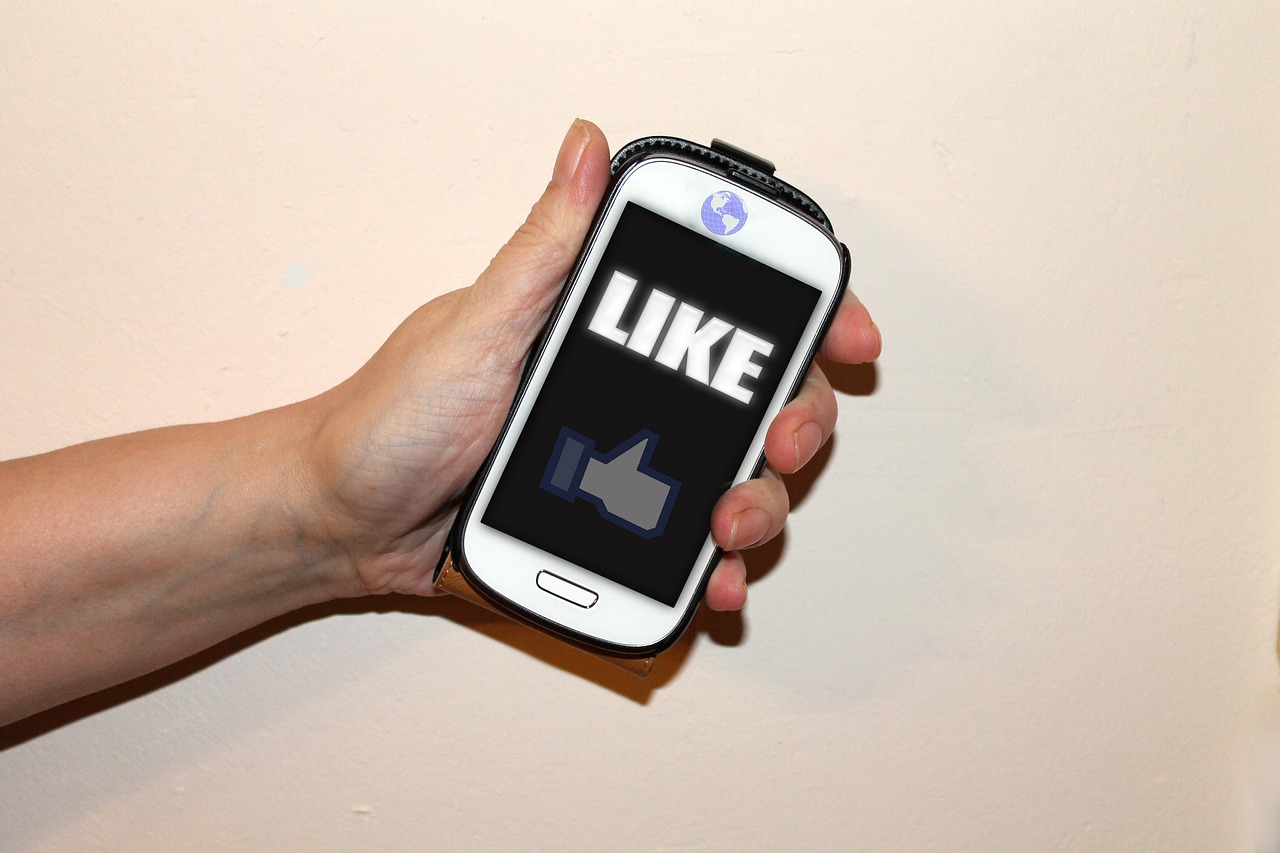 Jean Baudrillard (1983)  memperkenalkan konsep simulakrum yang menjelaskan bahwa perbedaan antara realitas yang sebenarnya dan realitas palsu tidak lagi penting
Media massa memberikan berbagai gambaran mengenai realitas palsu yang sangat banyak sehingga khalayak sulit membedakannya dengan realitas yang sebenarnya
Contoh : The Truman Show
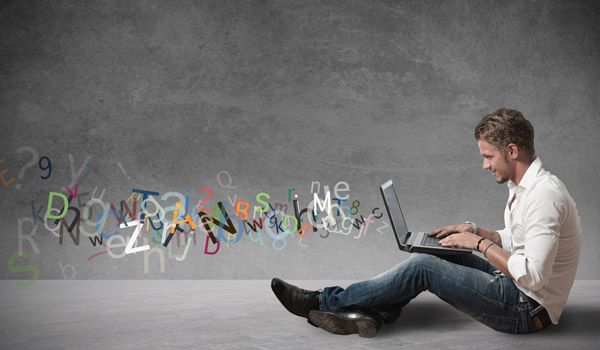 Media Baru- Teori Baru?
Aspek Mendasar dari ICT
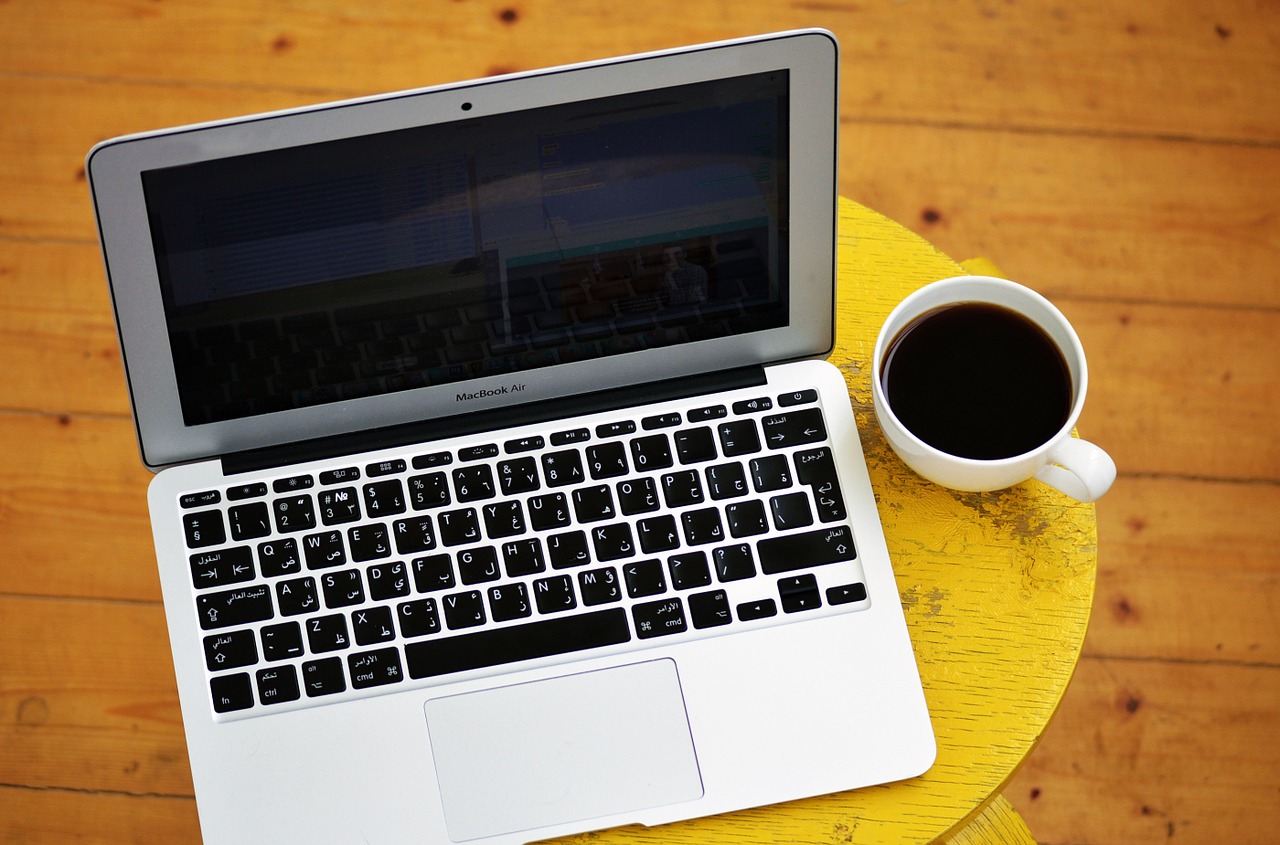 Digitalisasi yang merupakan proses dimana semua teks dapat direksi menjadi kode biner dan dapat berbagi proses produksi, distribusi dan penyimpanan yang sama
Dampak yang paling terlihat bagi institusi media adalah konvergensi dalam semua bentuk media, termasuk dalam organisasi, distribusi, resepsi dan regulasi
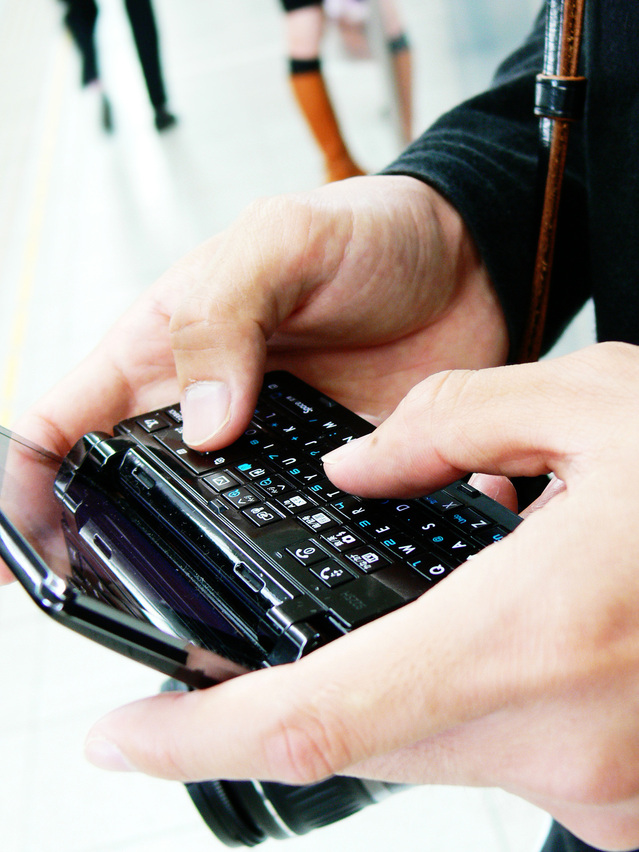 Perbedaan Peran dengan Media Baru
Produser : meningkatkan kesempatan untuk mempublikasikan diri secara independen melalui internet
Publishers : peran menjadi semakin ambigu, karena peran mereka sebagai gatekeeper menjadi semakin kecil
Audiens : terdapat banyak kemungkinan terjadinya perubahan, meluasnya otonpmu dan ekualitas dalam hubungan antara sumber dan penerima pesan
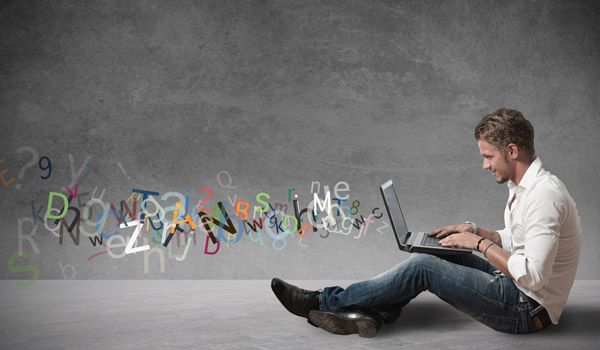 Karakteristik Kunci yang membedakan Media Lama dan Baru dari Perspektif Pengguna
Interaktivitas
Kehadiran sosial
Kekayaan media 
Otonomi
Kegunaan untuk permainan dan hiburan
Privacy
Personalisasi
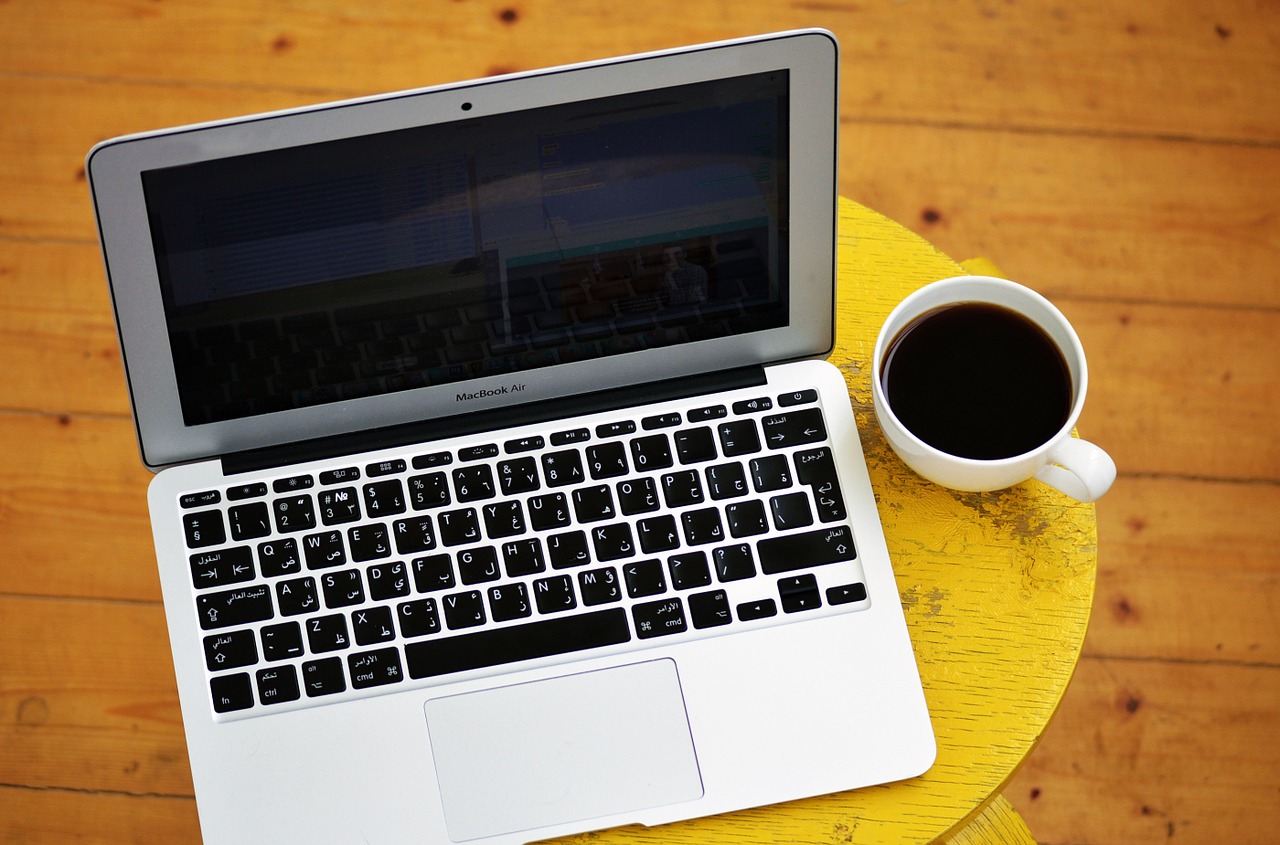 Computer Mediated Community Formation
Komunitas Virtual, dimana sifat-sifat komunitasnya tetap sama dengan komunitas nyata namun terdapat fleksibilitas, anonimitas diantara anggota komunitas virtual
Bagaimana Manfaat Internet bagi Demokrasi Politik?
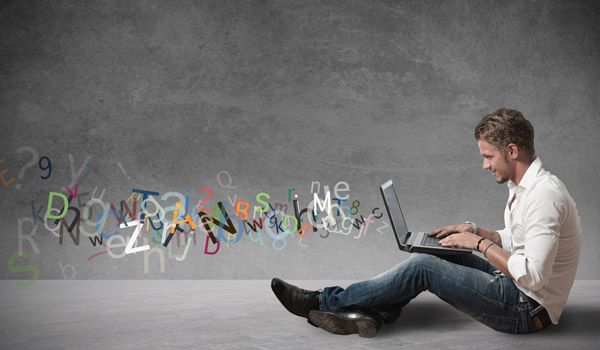 Teknologi atau Kebebasan?
Apakah saat ini kita bebas melalui penggunaan media baru atau kebebasan yang kita miliki adalah kebebasan semu?
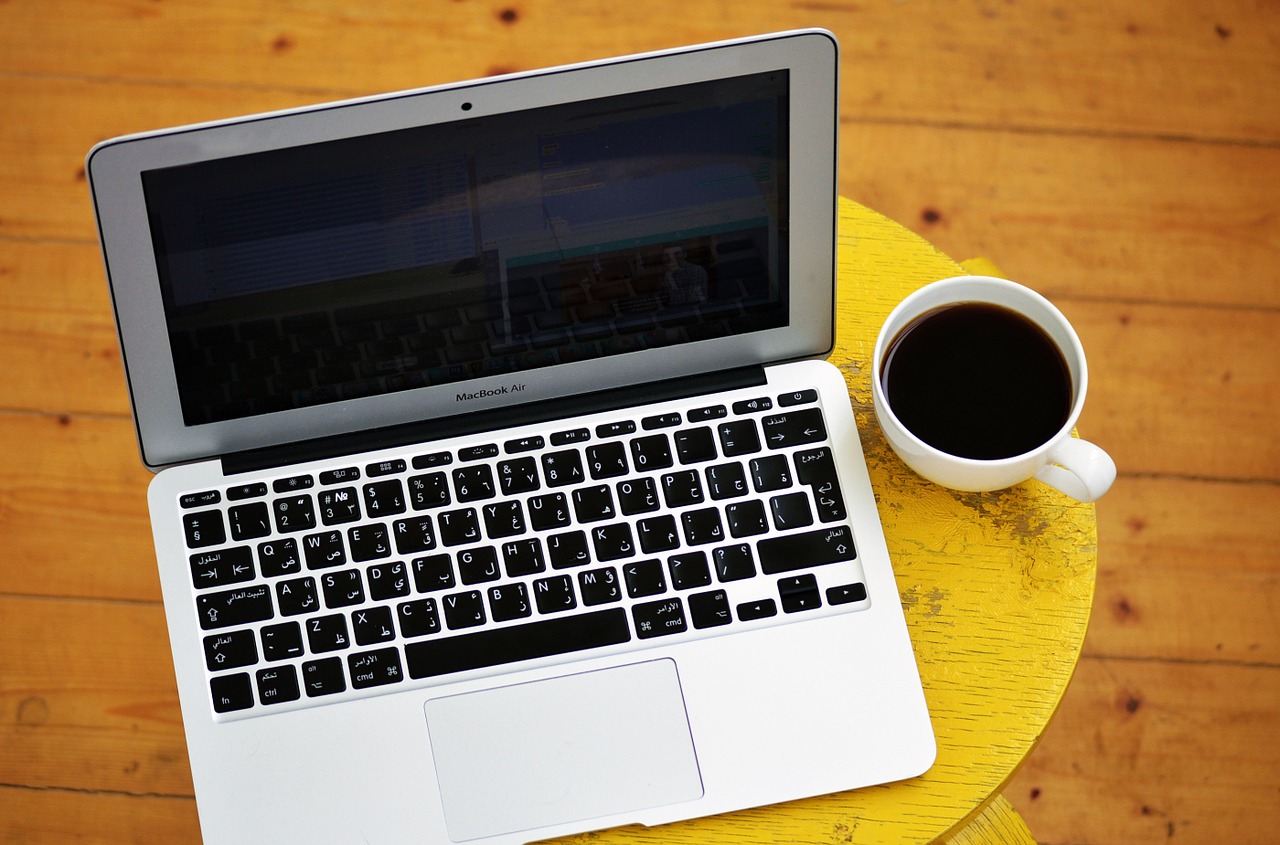 Teknologi = Penyeimbang atau Pembeda?
Digital Divide di kalangan masyarakat?
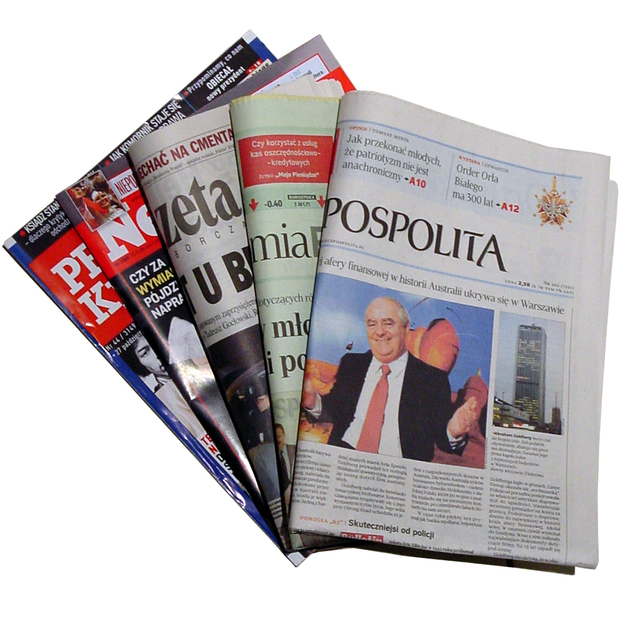 Teori Normatif dari Media dan Masyarakat
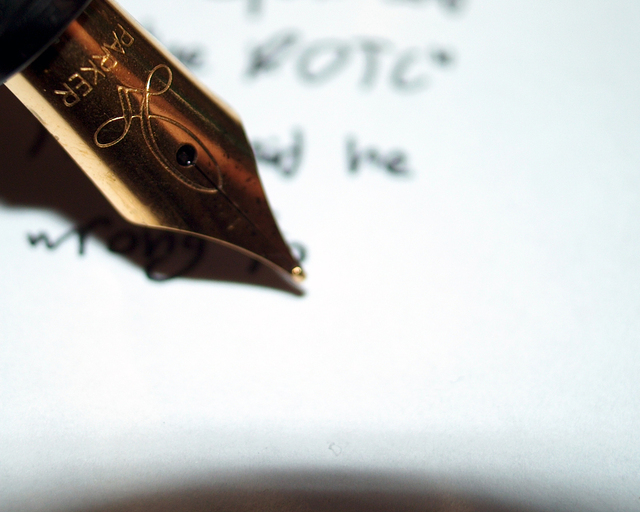 Media Massa tidak hanya memberikan pengaruh tertentu pada masyarakat namun juga diharapkan bertindak demi kepentingan publik demi kebaikan seluruh anggota masyarakat
Ekspektasi Normatif yang Diharapkan dari Media
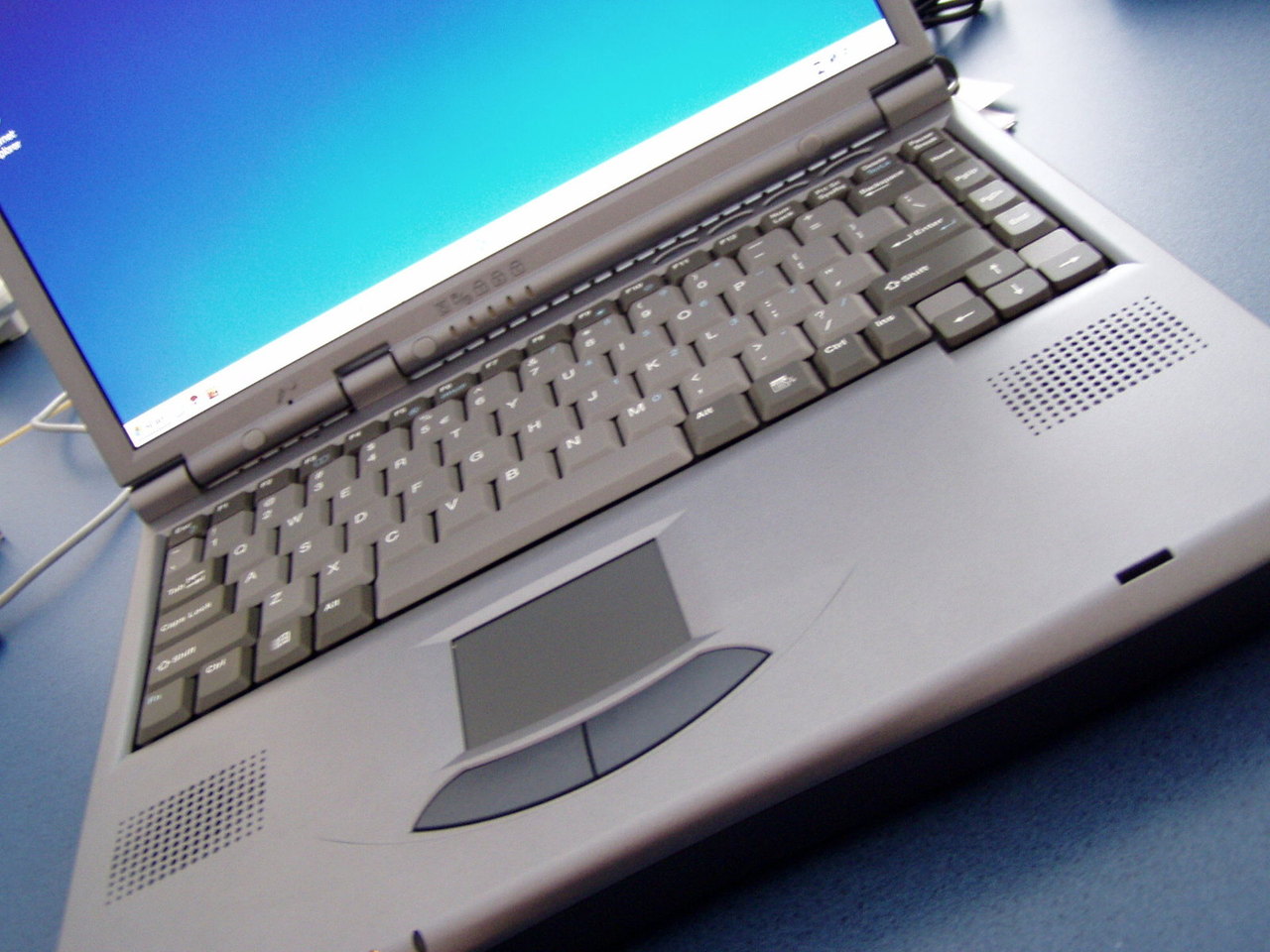 Teori Sosial Politik dari Press
Praktek jurnalisme yang professional
Publik sebagai warga negara (opininya didengar)
Publik sebagai audience
Sistem pasar dari media
Pengaruh media pada pihak-pihak tertentu dalam masyarakat
Empat Model Teori Normatif Media
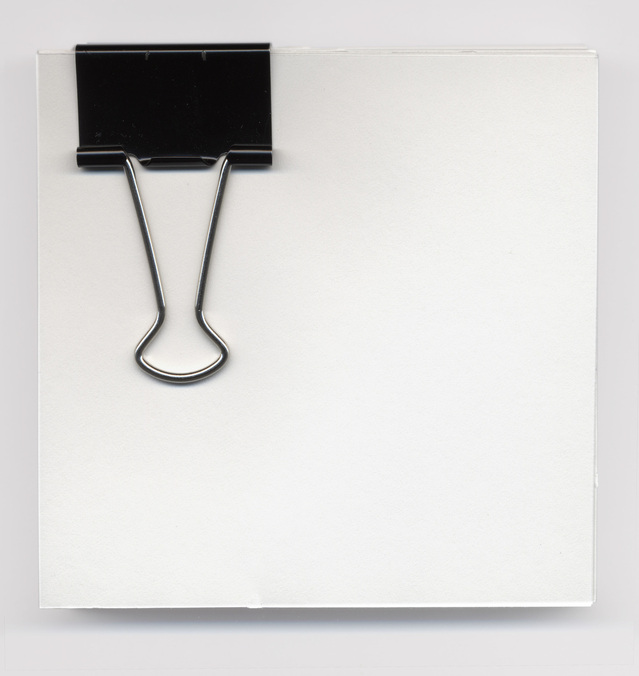 Liberal – pluralis Market Model 
	Kebebasan pers sebagai kebebasan untuk memiliki dan mengoperasikan berbagai publikasi  di luar campur tangan negara
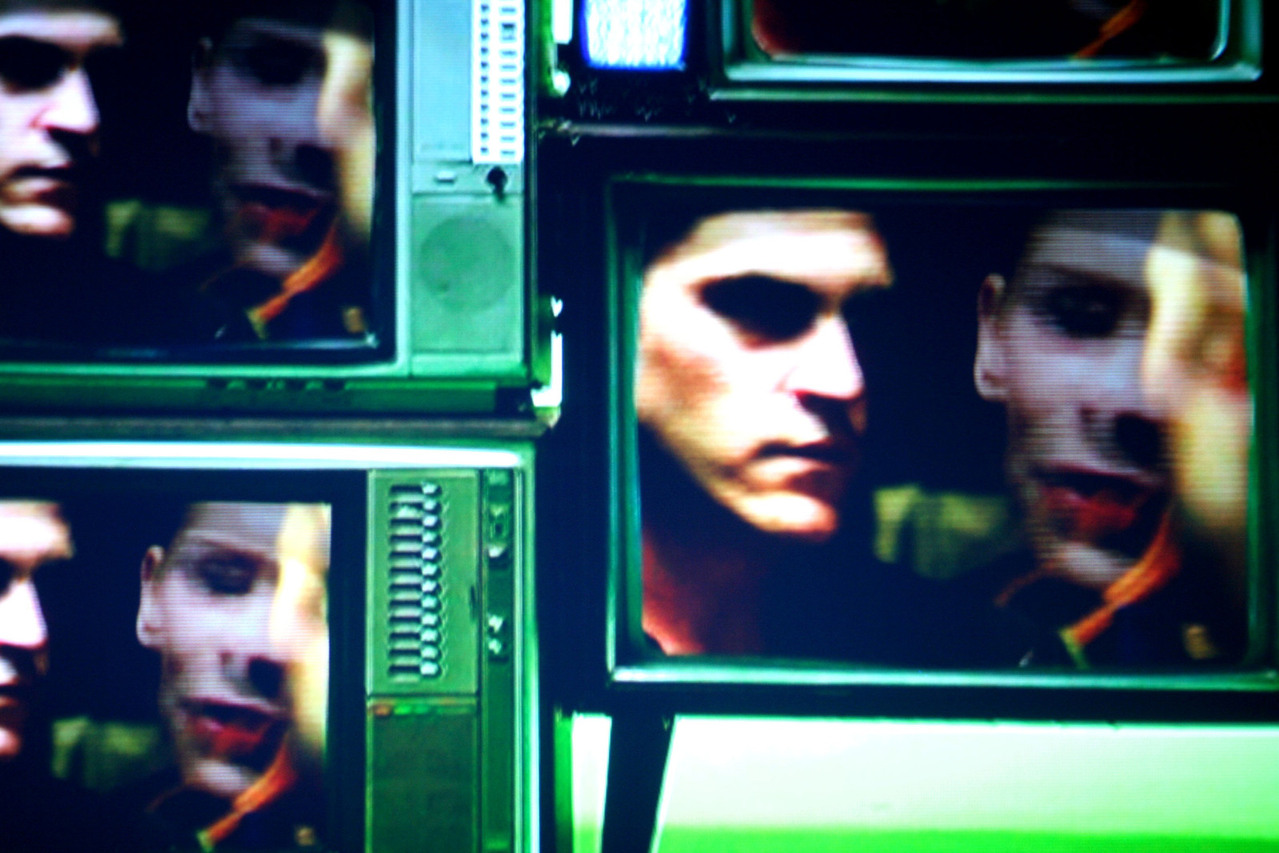 Social Responsibility atau Public Interest Model
	Hak kebebasan publikasi yang dimiliki organisasi pers seiring dengan kewajiban mereka pada masyarakat luas
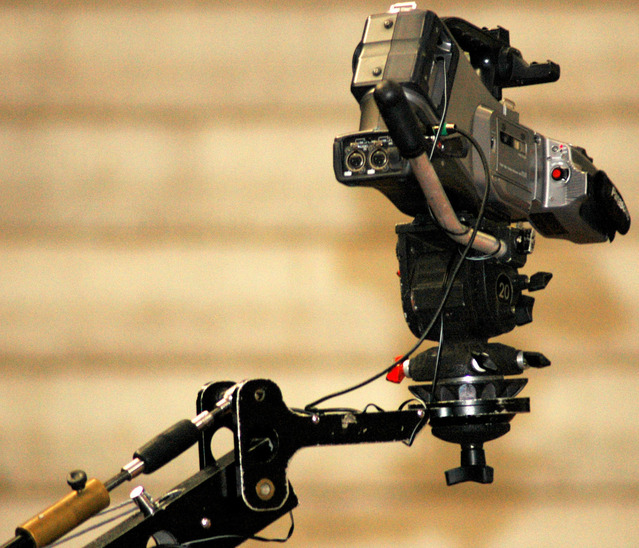 Professional Model 
	Jurnalis memiliki peran dalam masyarakat yang sesuai dengan standar yang ditentukan secara professional
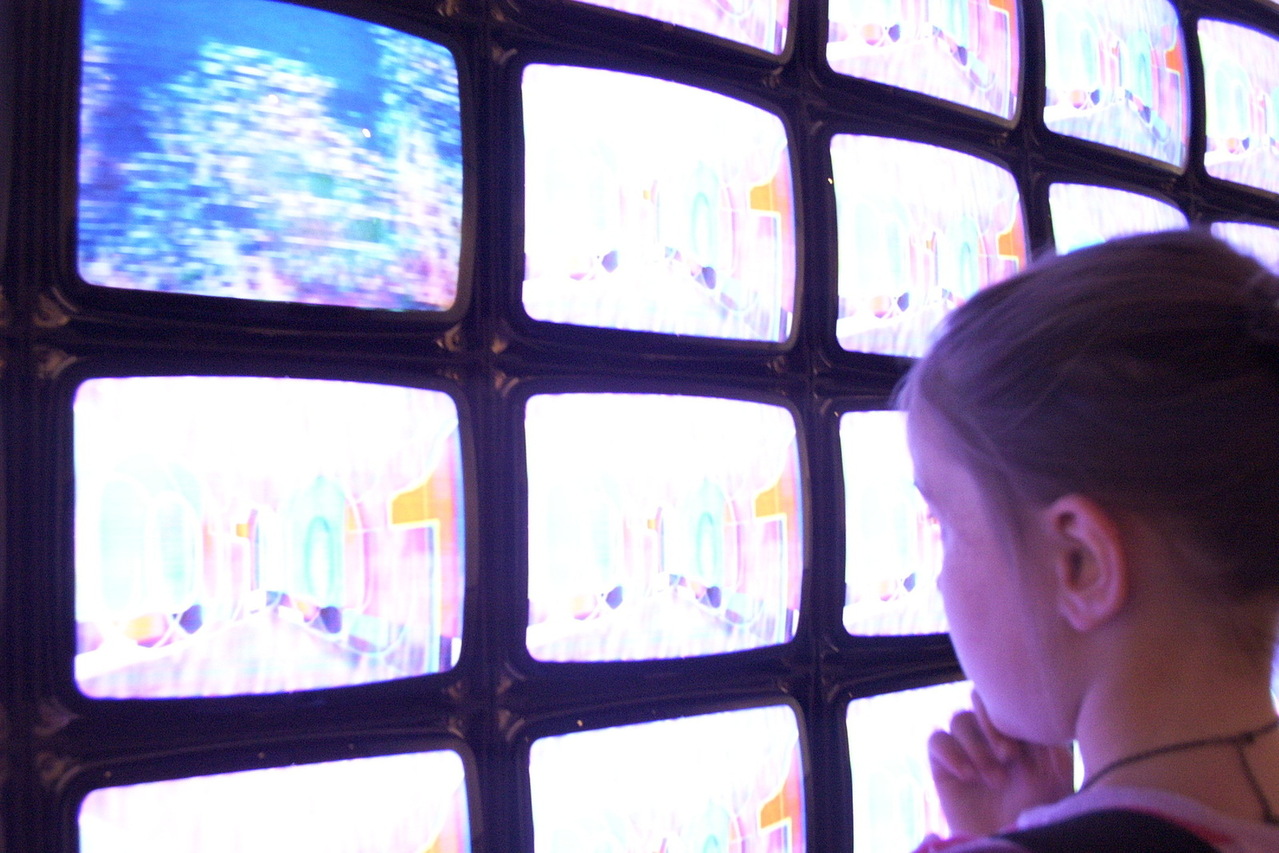 Alternative Media Model
	Media – media lokal bisa tumbuh dan memiliki konten tersendiri yang sesuai dengan kebudayaan mereka dan pelaksanaan organisasi sesuai dengan kondisi masyarakatnya
Thank You and See you Next Week